The State Health Care System Planning (HCSP) Cabinet Primary Care Workgroup & Sustainable Payments for Advanced Primary Care
Clinical Strategy Committee | November 15, 2024
Agenda
Announcements
Nov 18: Think Tank Series: The Role of Certified Community Behavioral Health Clinics (CCBHCs) in Addressing Alcohol Use Disorder Among Patients in Primary Care Register Here

Nov 19: Signs and Symptoms of Cognitive Impairment in Older Adults Register Here

Best Practices in Addressing Sexually Transmitted Infections (STI) in Primary Care QI – Deadline Nov 15 – Apply Here 
For questions or support: Contact Nijah Mangual, Program Coordinator at nmangual@ctc-ri.org
Objectives
Learn about and discuss the draft recommendations from the primary care subcommittee of The State Health Care System Planning (HCSP) Cabinet Primary Care Workgroup
Review team-based care core competencies previously identified fro or success in pediatric and adult primary care capitation.
Discuss sustainable payment options for team-based care.
CTC-RI Conflict of Interest Statement
If CME credits are offered, all relevant financial relationships of those on the session planning committee have been disclosed and, if necessary, mitigated.



Claim CME credits here: https://www.surveymonkey.com/r/ZDZS5HG
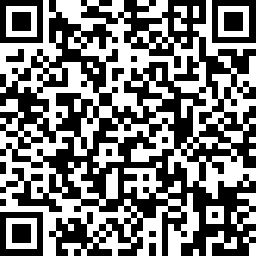 The AAFP has reviewed ‘Advancing Comprehensive Primary Care Through Improving Care Delivery Design and Community Health,’ and deemed it acceptable for AAFP credit. Term of approval is from 03/18/2022 to 03/18/2023. Physicians should claim only the credit commensurate with the extent of their participation in the activity. NPs and RNs can also receive credit through AAFP’s partnership with the American Nurses Credentialing Center (ANCC) and the American Academy of Nurse Practitioners Certification Board (AANPCB).
RI Health Care System Planning Primary Care Workgroup Recommendations
Workforce Retention
Reduce administrative burdens on primary care providers
Reduce the health education debt of primary care providers
Payment
3. Ensure primary care practices provide and are appropriately paid for coordinated, comprehensive team-based primary care.
Recruitment
4. Develop a Statewide Primary Care Recruitment and Retention Program
5. Increase the capacity and quality of primary care training sites
Monitoring and Accountability
6. Collect, analyze, monitor, and report on data points describing the state of Rhode Island’s primary care system and evaluate the impact and effectiveness of current and future programs and initiatives
Integration
7. Invest in the advancement and implementation of high-fidelity, integrated, team-based primary care.
Sustainable Payments for Advanced Primary Care
Read the report here: https://ctc-ri.org/sites/default/files/White%20Paper_Comprehensive%20PCC.pdf
PEDIATRICS Provisional Principles for Pediatric CPPC
Family-centered care is provided by developing a trusting partnership with families, respecting their diversity, and recognizing that they are the constant in a child’s life.

Care team members share clear and unbiased information with the family about the child’s medical care and management and about specialty and community services they can access.

Primary care, includes but is not restricted to acute and chronic care and preventive services, including breastfeeding promotion and management, immunizations, growth and developmental assessments, appropriate screenings, health care supervision, and patient and parent counseling about health, nutrition, safety, parenting, and psychosocial issues.

Ambulatory care for acute illnesses will be continuously available (24 hours a day, 7 days a week, 52 weeks a year).

Care will be provided over an extended period to ensure continuity. Transitions, including those to other pediatric providers or into the adult health care system, should be planned and organized with the child and family.
PEDIATRICS Provisional Principles for Pediatric CPPC
Primary care providers identify the need for consultation and appropriate referral to pediatric medical subspecialists and surgical specialists. (In instances in which the child enters the medical system through a specialty clinic, identification of the need for primary pediatric consultation and referral is appropriate.)

Primary, pediatric medical subspecialty, and surgical specialty care providers should collaborate to establish shared management plans in partnership with the child and family and to formulate a clear articulation of each other’s role.

Care teams should interact with early intervention programs, schools, early childhood education and childcare programs, and other public and private community agencies to be certain that the health-related social needs of the child and family are addressed.

Care coordination services should be organized so the family, the physician, and other service providers work to implement a specific care plan as an organized team.

Care teams should maintain an accessible, comprehensive, central record that contains all pertinent information
about the child, preserving confidentiality.
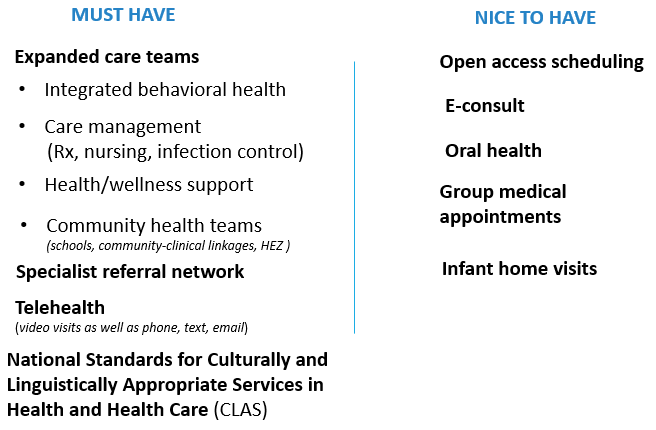 Pediatric Components of Care Delivery Model for CPCC/TCOC
Adult and Pediatric Decks complete (for now) and posted online: 
CTC-RI Adult Care Delivery Components 12.01.20
CTC-RI Pediatric Care Delivery Components 12.01.20
11
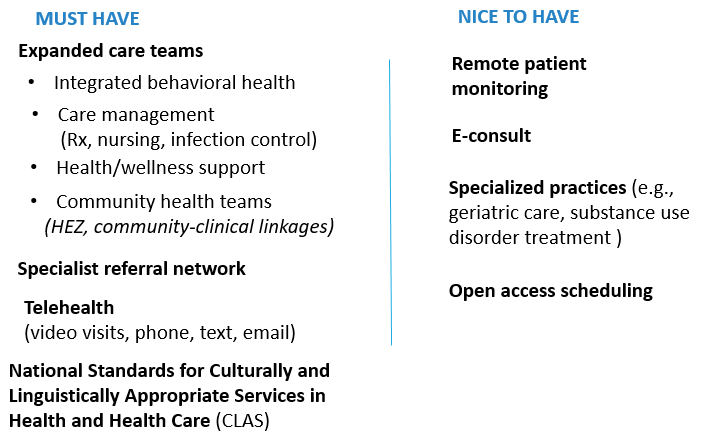 Adult Components of Care Delivery Model for CPCC/TCOC
Adult and Pediatric Decks complete (for now) and posted online: 
CTC-RI Adult Care Delivery Components 12.01.20
CTC-RI Pediatric Care Delivery Components 12.01.20
12
EXPANDED CARE TEAMSCore Care Team Functions
EXPANDED CARE TEAMSCore Care Team Functions
Cost Calculator
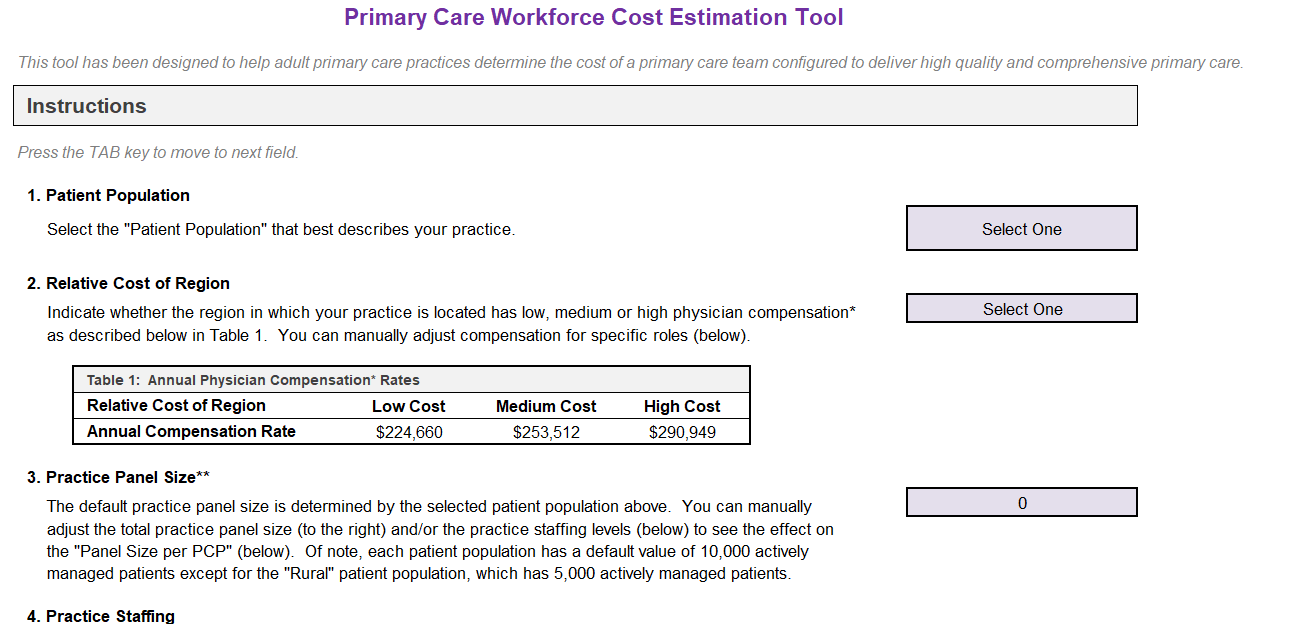 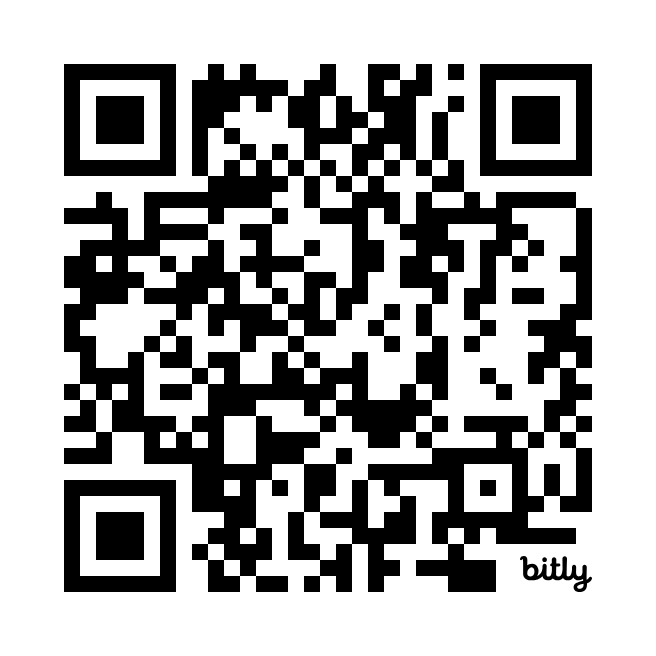 https://public.3.basecamp.com/p/VXXFJQEprRDCP2UnyyUYr4ak
Primary Care Workforce Models: Understanding Teams in Primary Care
November 15, 2024
16
Introduction
In 2017 Bailit Health partnered with Abt Associates and Ed Wagner and his colleagues at the MacColl Center for Health Care Innovation to develop workforce models capable of delivering high-quality, comprehensive primary care for AHRQ.
The work produced multiple publications.
17
Study Activities
The work entailed the following:
Defined high quality, comprehensive primary care and created a conceptual framework accordingly.  
Used the definitions and framework to explicate the specific capacities and functions needed on a primary care team. 
Translated the capacities and functions into the number and type of staff needed to deliver high quality, comprehensive primary care to 10,000 actively managed adults with characteristics mirroring Census statistics
Modified the “index” model to create workforce configurations for patient cohorts with; a high concentration of geriatric, chronic care needs; with high social needs; or located in sparsely populated and resource-poor rural areas.  
Estimated PPPM cost for each configuration.
18
Method and Findings
Data from a sample of exemplary practices, site visits, literature and input from an expert panel were used to develop, corroborate and validate the models. 
We estimated the following workforce configuration
Index Model: 37 staff, including 8 primary care providers (PCPs), at a cost of $45 PPPM to provide high-quality, comprehensive primary care to a panel of 10,000 actively managed adults
Geriatric Model: 52 staff (12 PCPs) at $64 PPPM to serve a 10,000- patient panel with high proportion of geriatric patients
High Social Needs Model: 50 staff (10 PCPs) at $56 PPPM to serve a 10,000-patient panel with high social needs
Rural Model: 22 staff (4 PCPs) at $46 PPPM to serve a 5,000-patient panel in rural areas
19
Index Model Care Team Functions, Members and FTEs
20
CME Credits & Eval
Reminder to please complete the evaluation in order to claim CME credits!


Claim CME credits here: https://www.surveymonkey.com/r/ZDZS5HG
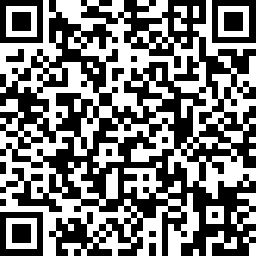 The AAFP has reviewed ‘Advancing Comprehensive Primary Care Through Improving Care Delivery Design and Community Health,’ and deemed it acceptable for AAFP credit. Term of approval is from 03/18/2022 to 03/18/2023. Physicians should claim only the credit commensurate with the extent of their participation in the activity. NPs and RNs can also receive credit through AAFP’s partnership with the American Nurses Credentialing Center (ANCC) and the American Academy of Nurse Practitioners Certification Board (AANPCB).
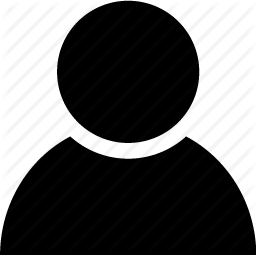 THANK YOU
Debra Hurwitz, MBA, BSN, RN
dhurwitz@ctc-ri.org
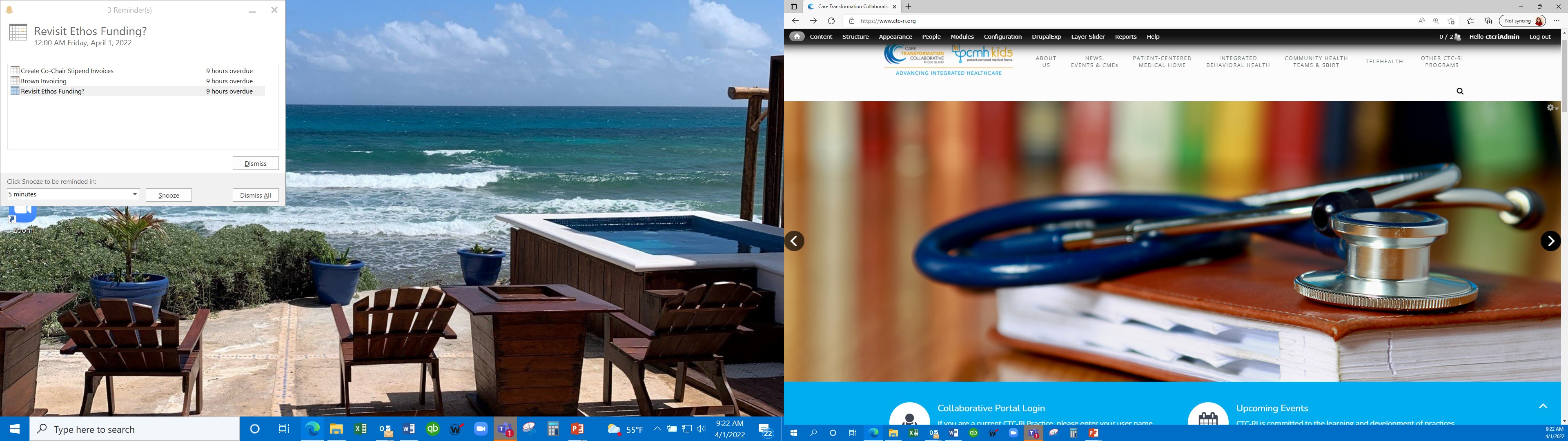 www.ctc-ri.org
  ctc-ri
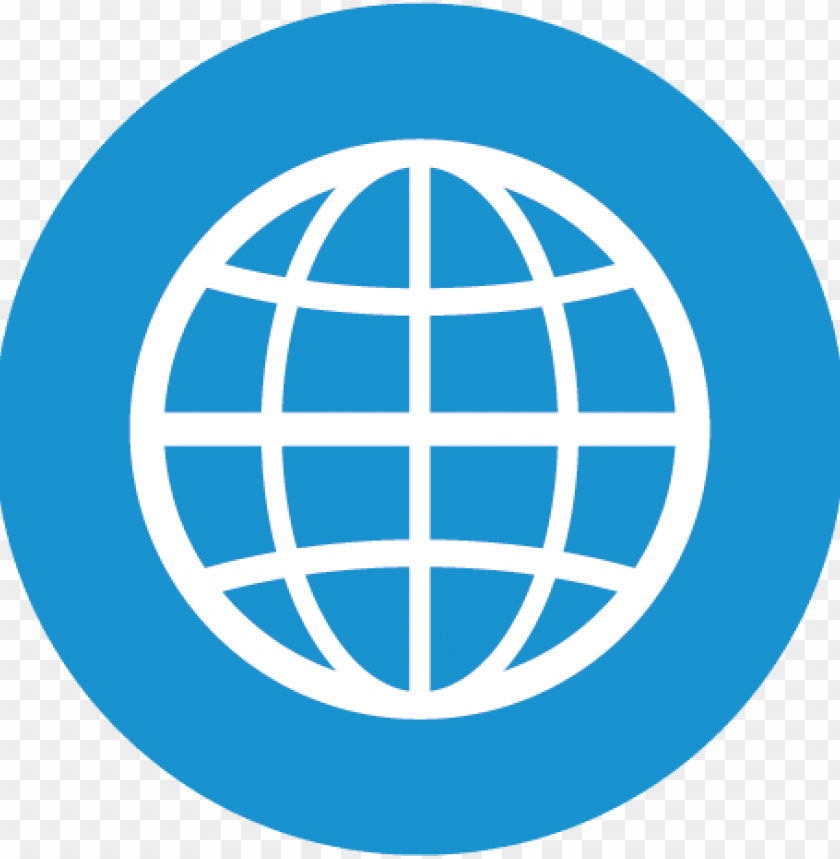 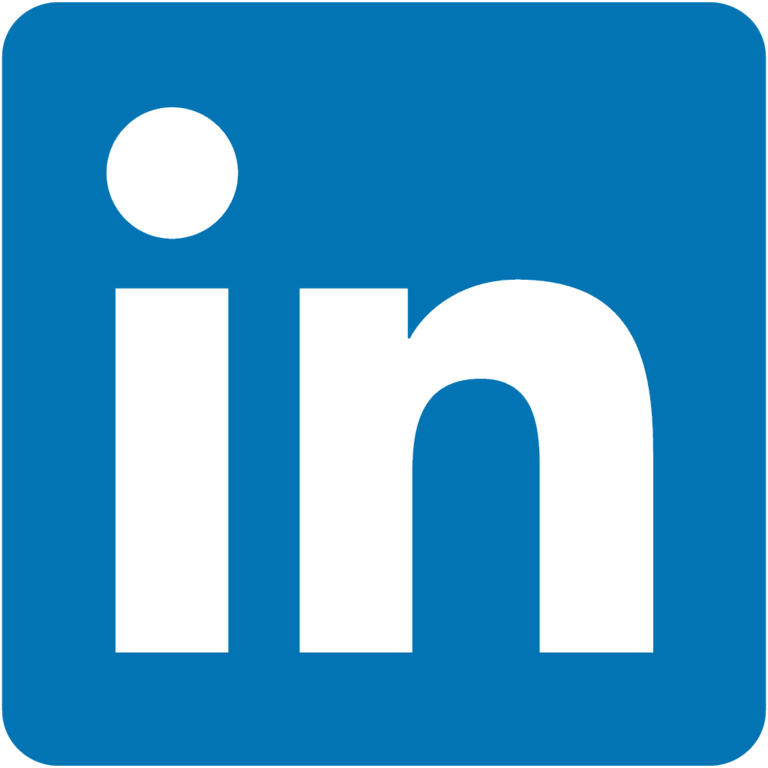